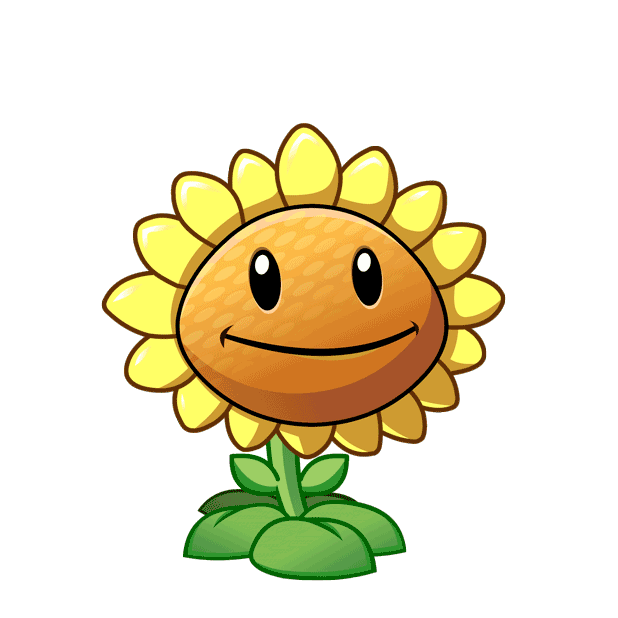 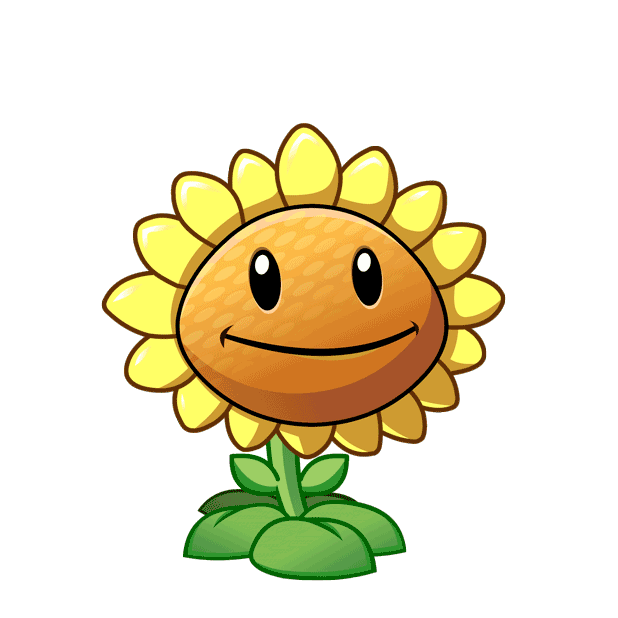 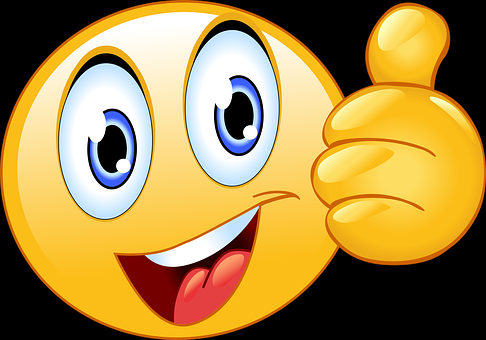 Chào mừng các em đến   với giờ học!
Lớp: 2/7
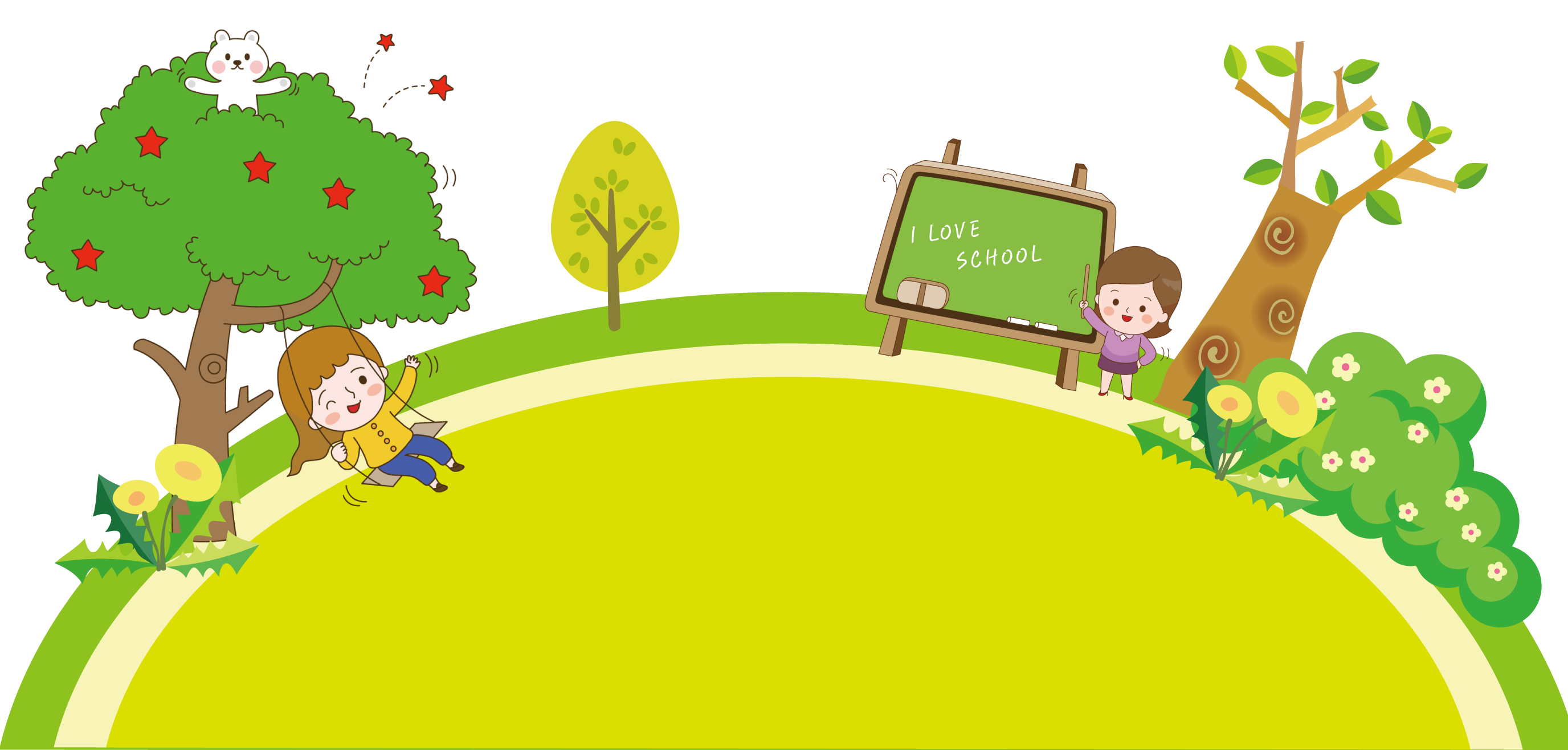 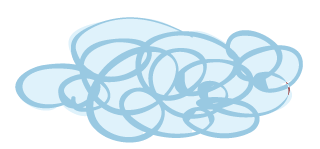 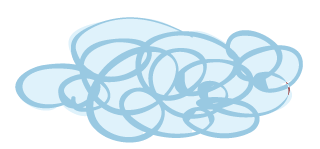 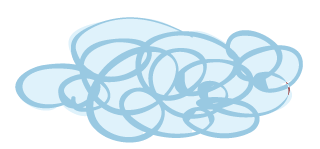 KHỞI ĐỘNG
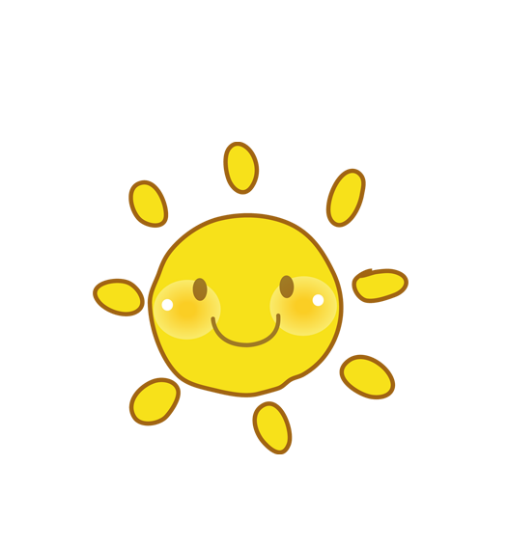 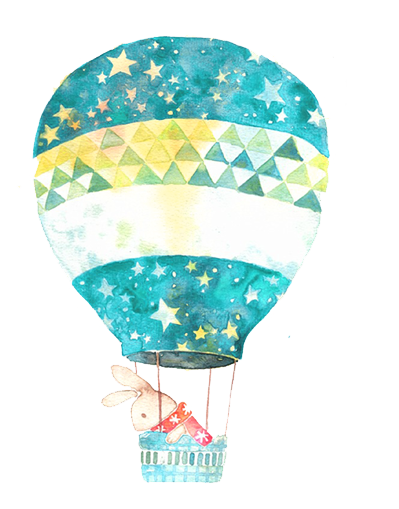 TOÁN
Bài 7: Luyện tập chung
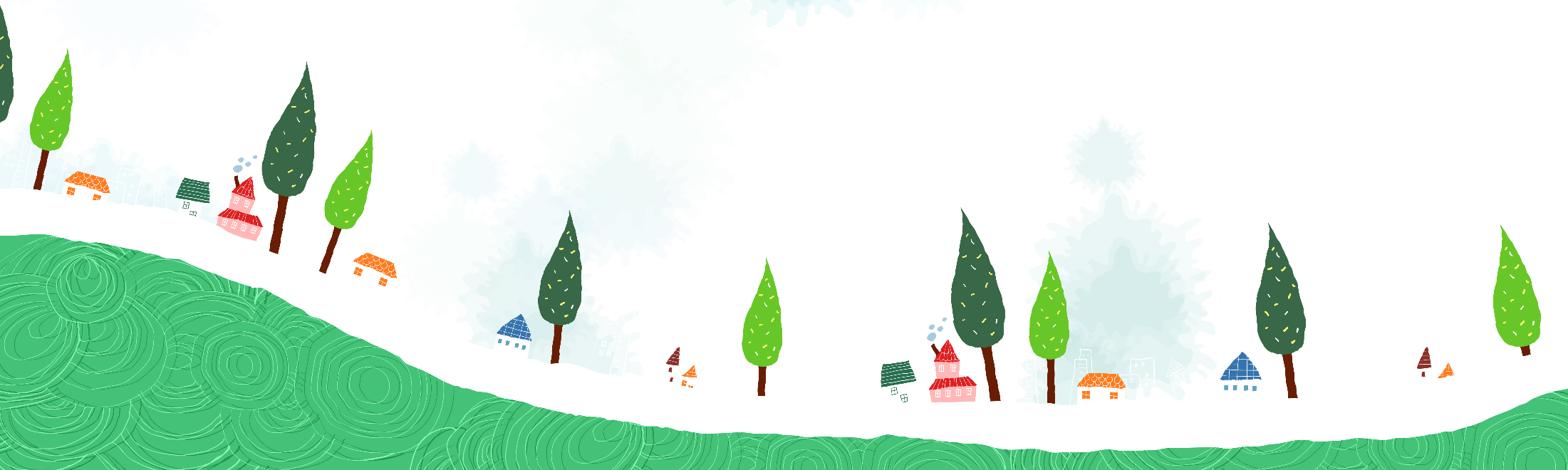 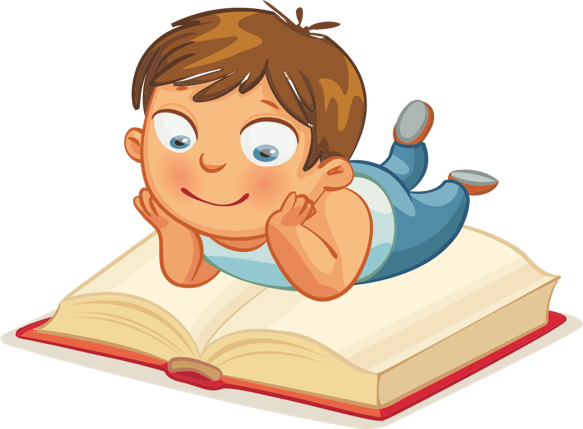 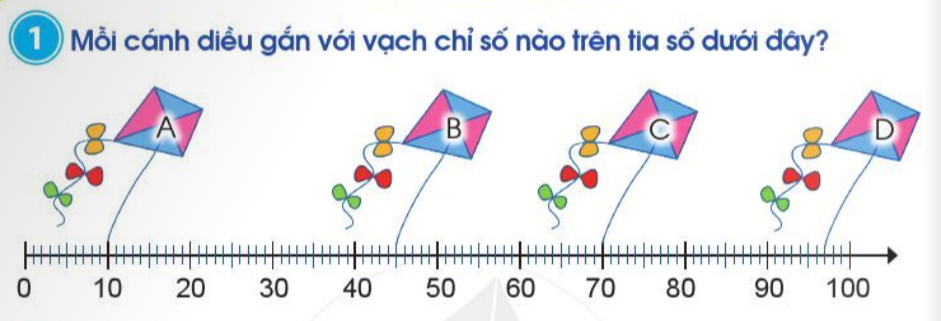 97
70
45
10
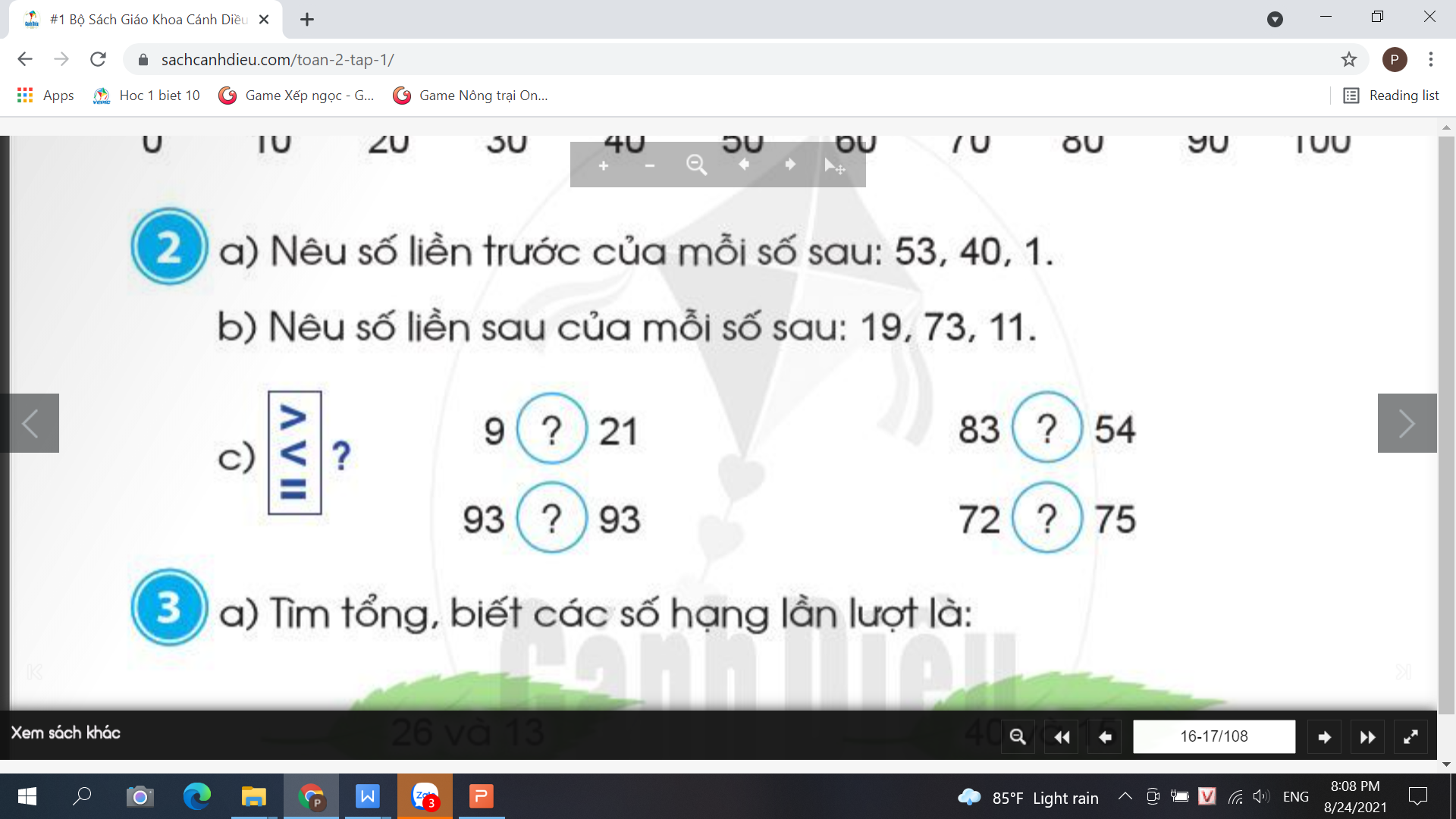 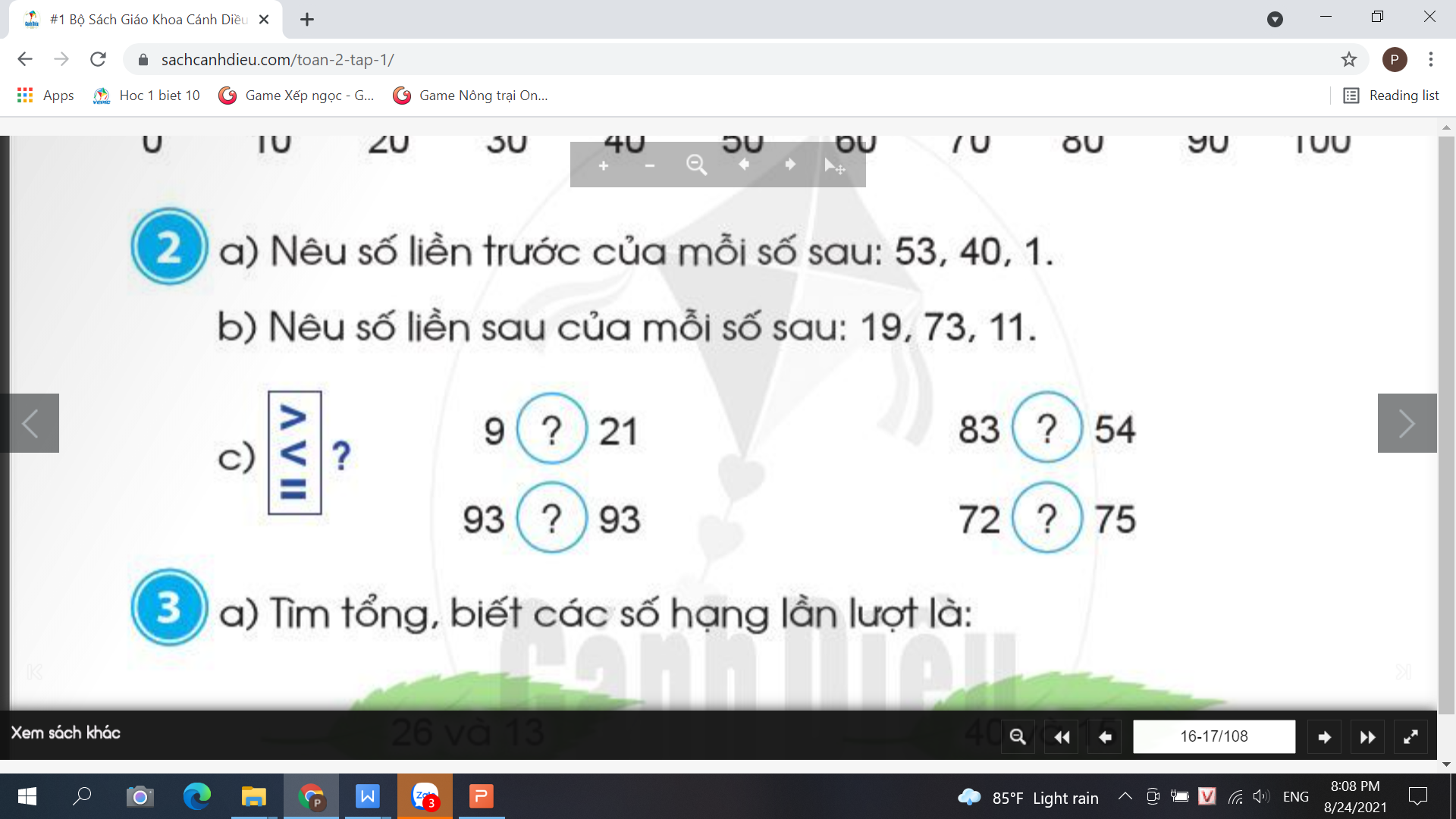 c.
a. Nêu số liền trước của mỗi số sau: 53, 40, 1
=>Muốn tìm số liền trước hoặc liền sau của 1 số cho trước, em làm thế nào?
52
39
0
b. Nêu số liền sau của mỗi số sau: 19, 73, 11
20
74
12
83           54
>
9          2 1
<
9 3          9 3
<
=
72           75
=> Để điền được dấu, em phải làm thế nào?
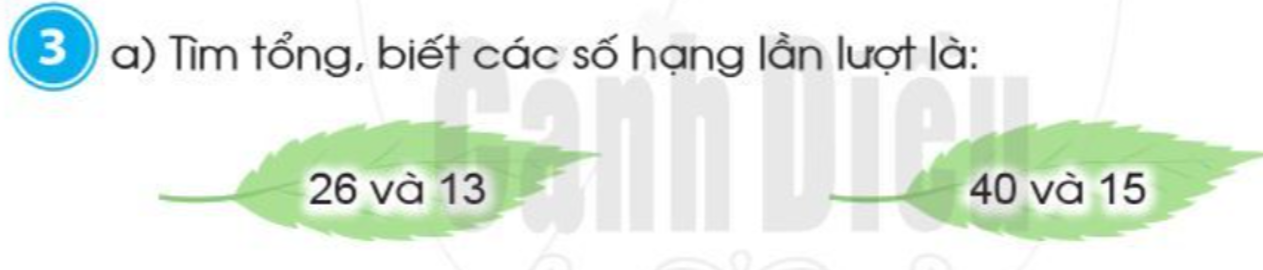 26 + 13 = 39
40 + 15 = 55
=> Muốn tìm tổng, em làm thế nào?
=> Muốn tìm tổng, em  lấy số hạng cộng với số hạng.
9
57 - 24 = 33
85 - 3 = 82
=>Muốn tìm hiệu, em làm thế nào?
=> Muốn tìm hiệu, em  lấy số bị trừ trừ đi số trừ.
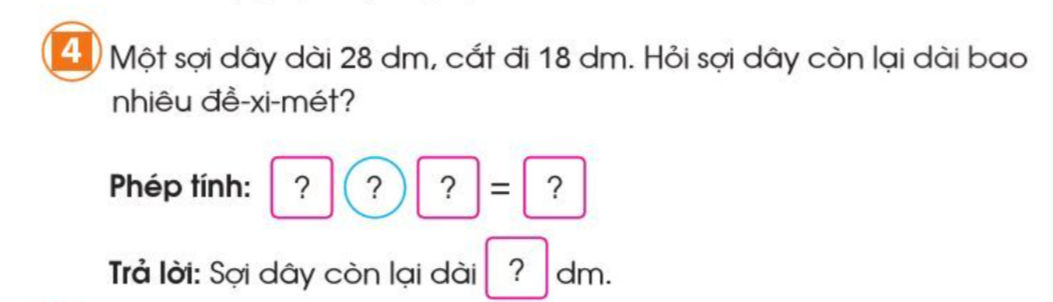 Tóm tắt
10
28
-
18
:
- Dài
28dm
:
- Cắt đi
18dm
10
:
- Còn lại
…dm?
Giải
Sợi dây còn lại dài là:
(Số đề xi mét sợi dây còn lại dài là:)
28  -  18   =   10 ( dm)
Đáp số: 10 dm
11
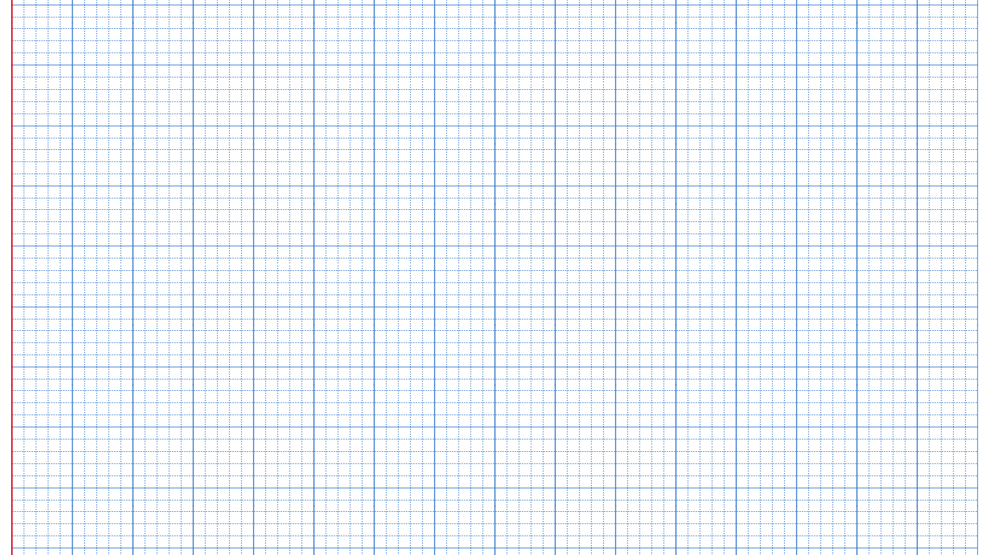 Thứ      ngày      tháng     năm  2022
Toán
Luyện tập chung
4.
Tóm tắt
- Dài
:
28    dm
- Cắt đi
:
18    dm
…    dm?
- Còn lại
:
Giải
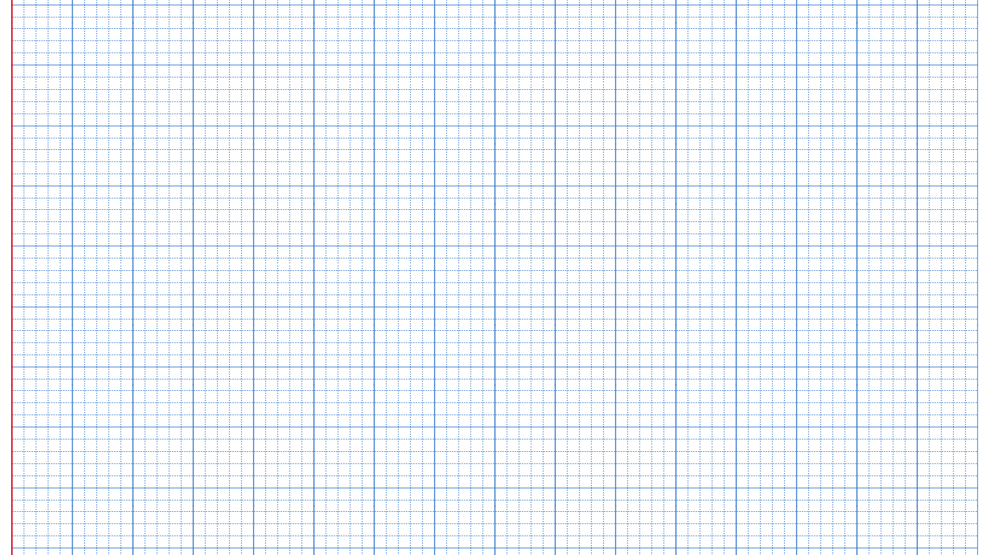 Số đề xi mét sợi dây còn lại dài là:
Sợi dây còn lại dài là:
28     -     18    =     10   (dm)
Đáp số: 10 dm
=> Bài này thuộc dạng toán nào?
=>Muốn tính xem đoạn dây còn lại dài bao nhiêu, em làm thế nào ?
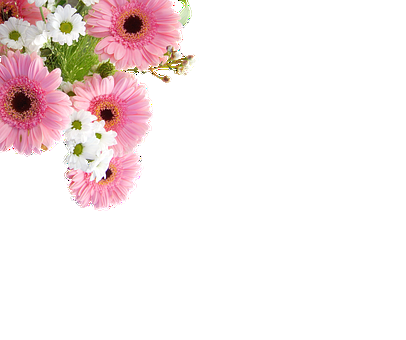 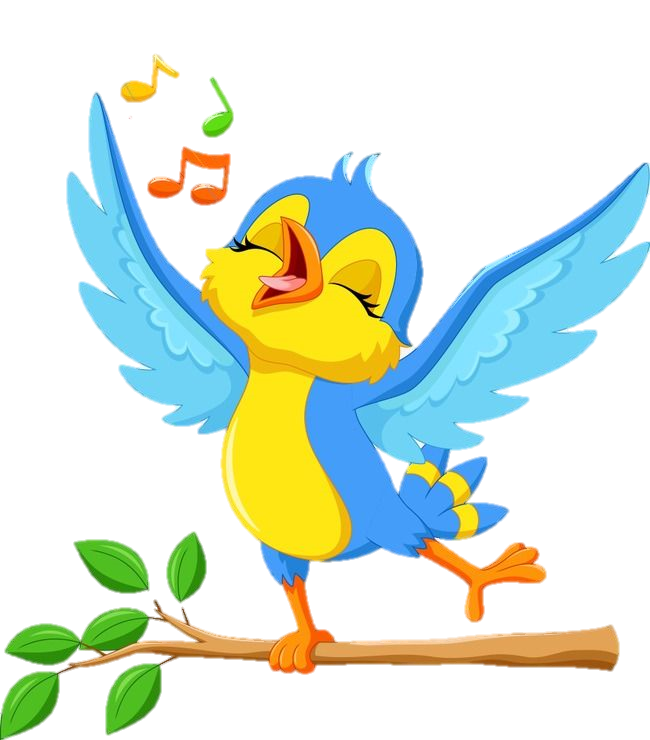 CÙNG HÁT NÀO BẠN ƠI
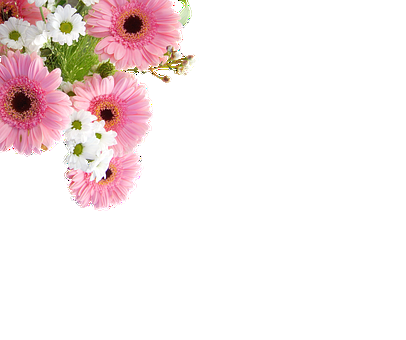 Dặn dò
- Ở nhà, em ôn lại những bài đã làm.
- Em chuẩn bị bài Luyện tập phép cộng (không nhớ)  trong phạm vi 20
Cảm ơn các em đã lắng nghe!
Chào tạm biệt !
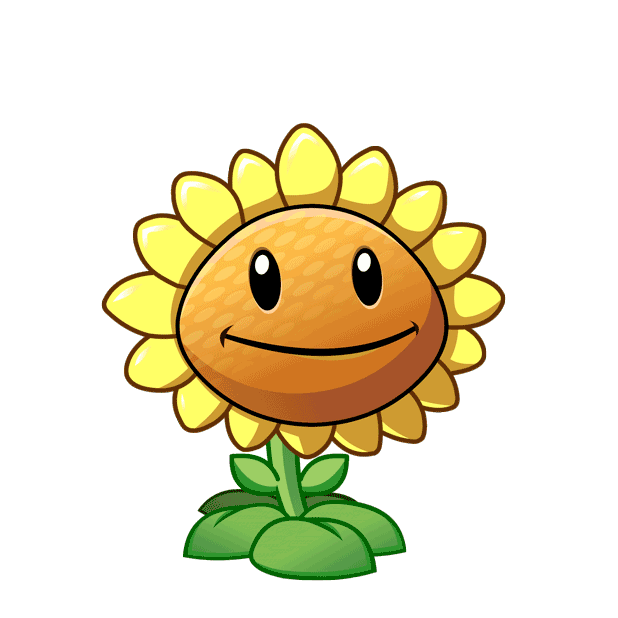 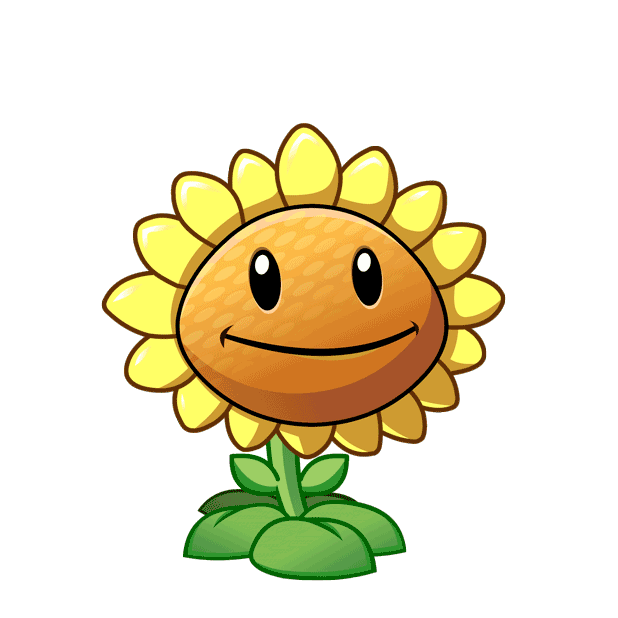